Br2(l)ΔHf◦ = ?
[Speaker Notes: zero]
2A  2C     ∆H=+40C  A     ∆H=?
[Speaker Notes: -20]
Al(s)  Al(l)   ∆S = ?+, 0, or -
[Speaker Notes: +]
Ln[A]
time
Rate = k[A]xWhat is x?
[Speaker Notes: 1]
a.Ag(s)        b.C3H8O(aq)           c.Ca(NO3)2(s)Conducts electricity?
[Speaker Notes: a]
KNO3(aq)Strong, weak, or non-electrolyte?
[Speaker Notes: strong]
F  S  F
Bond angle?
[Speaker Notes: 104]
CarbonateShape?
[Speaker Notes: Trigonal planar]
SF4 and TeCl4 Shape?
[Speaker Notes: seesaw]
N2 vs. O2 Longer bond?
[Speaker Notes: Oxygen]
N2 vs. O2 Greater bond energy?
[Speaker Notes: nitrogen]
HBr vs. HIStronger acid?
[Speaker Notes: HI]
H2SeO4 vs. H2TeO4 Stronger acid?
[Speaker Notes: H2SeO4]
3A + C  2B   ΔH=+8kJIf heat is added, K willa. increase b. decrease          c. stay the same
[Speaker Notes: A]
HF(aq)Strong, weak, or non-electrolyte?
[Speaker Notes: weak]
A ↔ BQ = 6.0K = 2.2Direction of Shift?
[Speaker Notes: reverse]
A ↔ BK = 4.2x1017Which is there more of at equilibrium?
[Speaker Notes: B]
H2S or PF3Which is polar?
[Speaker Notes: both]
Li+ + e-  Li     E=-3.05VSn2+ + 2e-  Sn  E=-.136VWhich will be oxidized?
[Speaker Notes: Li]
E-
E-
E-
KNO3(aq)
A
B
Cathode?
[Speaker Notes: A]
A  2BIf a catalyst is added, will reaction shift left or right?
[Speaker Notes: Neither]
2A + B  2C + DIf D is added at equilibrium, what happens to K?
[Speaker Notes: nothing]
2A + B  2C + DIf D is added at equilibrium, which way will reaction shift?
[Speaker Notes: reverse]
Al  Al+ + e- Ga Ga+ + e-Greater Ionization Energy?
[Speaker Notes: Al]
O2-, F- and Ne These are all ____________.
[Speaker Notes: isoelectronic]
PbI2(s) ↔ Pb2+ + 2I-Ksp expression?
[Speaker Notes: [Pb2+][I-]2]
O or FHigher effective nuclear charge?
[Speaker Notes: F]
K or CaGreater nuclear shielding?
[Speaker Notes: equal]
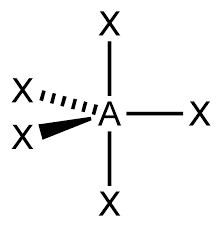 AX5 Shape?
[Speaker Notes: Trigonal bipyramidal]
C – C, C=C, C=CLongest bond?
[Speaker Notes: C-C]
ΔH=+ and ΔS=+When is it spontaneous?
[Speaker Notes: Only at high temps]
rate=k[A]2[B]Reaction order?
[Speaker Notes: 3]
Ln[A]
time
Is this 1st order?
[Speaker Notes: no]
H
H   C  O   H
      H
Type of IMF?
[Speaker Notes: Hydrogen bonds]
Cl
Br
Br
	  Cl
S
Bond angle between Br atoms?
[Speaker Notes: <120, <180]
Cl
Br
Br
	  Cl
S
Polaror nonpolar?
[Speaker Notes: polar]
CsI or LiClHigher melting point?
[Speaker Notes: LiCl]
1
2
Which is catalyzed?
[Speaker Notes: 2]
A + B  C + E    slowE + A  C + D   fastrate law?
[Speaker Notes: Rate = k[A][B]]
A + B  C + E    slowE + A  C + D   fastoverall reaction?
A + B  C + E    fastE + A  C + D      slowrate law?
[Speaker Notes: Rate = k[A]2[B]]
?
time
Rate = k[A]2What’s on the y-axis?
[Speaker Notes: 1/[A]]
30 g A
10 g A
Larger specific heat capacity?
[Speaker Notes: Same]
Si or Geless electronegative?
[Speaker Notes: Ge]
Mg or NaHigher 2nd Ionization Energy?
[Speaker Notes: Na]
N2O5 + H2O  ?
[Speaker Notes: HNO3]
a.Zn(NO3)2(s)b.CCl4(g)  c.MgF2(l)Conducts electricity?
[Speaker Notes: none]
C2O5 + H2O  ?Acidic or Basic
[Speaker Notes: acidic]
H   C    N
Number of pi bonds?
[Speaker Notes: 2]
Temp.
X
time
Solid, liquid, or gas?
[Speaker Notes: Both liquid and solid]
Temp                Pressure a.  High                 High b.  Low                  High c.  High                 Low    d.  Low                  LowLargest deviation from ideal gas behavior?
[Speaker Notes: b]
Ksp = 3.1 x 10-7Q = 4.8 x 10-10Unsaturated, saturated, or supersaturated?
[Speaker Notes: unsaturated]
2Al + 3Cu2+  2Al3+ + 3Cun = ?
[Speaker Notes: 6]
[Kr]5s24d105p1Number of valence electrons?
[Speaker Notes: 3]
X
D
C
X
pH
B
X
X
A
time
Buffer region?
[Speaker Notes: A-C]
Ag+(aq) + Cl-(aq) AgCl(s)∆S = + or -?
[Speaker Notes: -]
I2(g) I2(s)∆H = +, 0, or -?
[Speaker Notes: -]
CO    CO2   O3Which has a coordinate covalent bond?
[Speaker Notes: CO]
CCl4    PBr5    H2SWhich one is polar?
[Speaker Notes: H2S]
Cu(s)Metallic, ionic,molecular covalent, or network covalent bonds?
[Speaker Notes: metallic]
K2CO3(s)Metallic, ionic, molecular covalent, or network covalent bonds?
[Speaker Notes: ionic]
e-
+  +  +  + 
  +  +  +
+  +  +  +
Light will be _______.
[Speaker Notes: emitted]
rate = k[A]2units on k?
[Speaker Notes: M-1s-1]
H  +  H    H  HΔH = + or -?
[Speaker Notes: -]
N2O4(g)   2NO2(g) ΔS = + or -?
[Speaker Notes: +]
?
time
Rate = k[NO]What’s on the y-axis?
[Speaker Notes: Ln[NO]]
Energy
Is ∆H + or -?
Time
[Speaker Notes: +]
Na(s)ΔH˚f = ?
[Speaker Notes: 0]
H2O + CO2  ?
[Speaker Notes: H2CO3]
H2O or CO2Which contains POLAR bonds?
[Speaker Notes: Both]
SO2Oxidation number of sulfur?
[Speaker Notes: +4]
2Al + 3CuCl2  2AlCl3 + 3CuWhat is reduced?
[Speaker Notes: Cu2+]
X
D
C
X
pH
B
X
X
A
time
Where is [HA] greatest?
[Speaker Notes: A]
X
D
C
X
pH
B
X
X
A
time
Equivalence Point?
[Speaker Notes: C]
X
D
8.9
C
X
pH
B
X
X
A
time
_________ acid titrated with strong base?
[Speaker Notes: weak]
X
D
C
X
pH
B
X
X
A
time
Strong acid titrated with strong base.pH at equivalence point = ?
[Speaker Notes: 7]
pH is 3.0What is [HNO3]?
[Speaker Notes: 1x10-3M]
pH is 3.0What is [NaOH]?
[Speaker Notes: 1x10-11M]
pH is 3.0Ka = 1x10-4What is [HA]?
[Speaker Notes: 1x10-2M]
[HA] = 3.0 M[HX] = 3.0 MHow do pH values compare?
[Speaker Notes: pH of HX is greater than pH of HA]
Na or Mg Which is has a larger radius?
[Speaker Notes: Na]
F or O Which is has a larger radius?
[Speaker Notes: O]
Exothermic Sign on ΔH?
[Speaker Notes: negative]
Breaking Bonds Endothermic or Exothermic?
[Speaker Notes: endothermic]
1 mol H2
1 mol N2
at STP
Total Volume?
[Speaker Notes: 44.8 L]
C4H10 Empirical Formula?
[Speaker Notes: C2H5]
1 mol H2
1 mol N2
at 25˚C
Which is faster?
[Speaker Notes: H2]
1 mol H2
1 mol N2
at 25˚C
Which has more energy?
[Speaker Notes: Equal energy]
1 mol H2
1 mol N2
2 Liters at 27˚C
Total Pressure?
[Speaker Notes: About 30 atm]
a.Zn(NO3)2   b.NH4Br  c.MgF2Dissolves in water?
[Speaker Notes: All of them]
2CH4   2C +4H2ΔH = ?
[Speaker Notes: 1400 kJ]
C2H2 Oxidation number of Carbon?
[Speaker Notes: -1]
CaH2 Oxidation number of Hydrogen?
[Speaker Notes: -1]
3 moles in 6 litersMolarity?
[Speaker Notes: 0.5M]
Na2S + Li  Li2S + NaSum of coefficients?
[Speaker Notes: 6]
2 mol   3 mol
Na2S + 2Li  Li2S + 2NaLimiting Reactant?
[Speaker Notes: Li]
2 mol   3 mol
Na2S + 2Li  Li2S + 2NaMoles of Na that form?
[Speaker Notes: 3]
2 mol   3 mol
Na2S + 2Li  Li2S + 2NaMoles of Li2S that form?
[Speaker Notes: 1.5]
2 mol   3 mol
Na2S + 2Li  Li2S + 2NaExcess moles of Na2S?
[Speaker Notes: 0.5 moles]
C2O42-Oxidation number of carbon?
[Speaker Notes: +3]
HNO3Oxidation number of nitrogen?
[Speaker Notes: +5]
a.HNO3 b.H2SO3 c.H2CO3  d.NH4OHForms a gas?
[Speaker Notes: All except a]
a.HClO4      b.H2SO3      c.H2CO3 d.HF Strong Acid?
[Speaker Notes: A]
Ca3PO4     Name?
[Speaker Notes: Calcium phosphate]
NaOH(aq)     Spectator Ion?
[Speaker Notes: Na+]
NaOH(aq) + HF(aq)  H2O(l) + NaF(aq)     Color of spectator ion(s)?
[Speaker Notes: green]
CsOH(aq) + Ca(NO3)2(aq)      Identify products?
[Speaker Notes: Ca(OH)2 + CsNO3]
CsOH(aq) + Ca(NO3)2(aq)  Ca(OH)2 + CsNO3     Identify precipitate?
[Speaker Notes: Ca(OH)2]
pH = 3.84     pOH?
[Speaker Notes: 10.16]
6 x 10-3/2 x 10-1     Answer?
[Speaker Notes: 3 x 10-2]
(3 x 10-3)(2 x 10-1)     Answer?
[Speaker Notes: 6 x 10-4]
0.004/0.02     Answer?
[Speaker Notes: 2 x 10-1]
-log (1x10-6)     Answer?
[Speaker Notes: 6]
Ka = 1 x 10-4     pKa?
[Speaker Notes: 4]
N2(g)
 		         O2(g)
  N2O4(g)
PN2 = 3 atm
PO2 = 5 atm
PN2O4 = 4 atm
Total pressure?
[Speaker Notes: 12 atm]
N2(g)
 		         O2(g)
  N2O4(g)
PN2 = 3 atm
PO2 = 5 atm
PN2O4 = 4 atm
Mole Fraction for N2?
[Speaker Notes: 0.25]
N2(g)
 		         O2(g)
  N2O4(g)
PN2 = 3 atm
PO2 = 5 atm
PN2O4 = 4 atm
True or False:  There are more moles of O2.
[Speaker Notes: True]
N2(g)
 		         O2(g)
  N2O4(g)
PN2 = 3 atm
PO2 = 5 atm
PN2O4 = 4 atm
If there is 1.0 mole of N2O4,  how many moles of O2?
[Speaker Notes: 1.25 moles]
N2(g)
 		         O2(g)
  N2O4(g)
PN2 = 3 atm
PO2 = 5 atm
PN2O4 = 4 atm
Double the volume.  What’s the total pressure?
[Speaker Notes: 6 atm]